UNILAC-HSI-Machine Investigations (16.11. – 26.11.20)
Redefinition of HSI-RFQ-“working point“ (Urfq)?

- PIG (Ar1+, Ar2+), 0.1 emA
MUCIS (Ar1+), ≤18 emA
as probe beams for an advanced machine investigations program…
Beam emittance @2.2 keV/ u
horizontal:
0.1 emA (PIG]		         		       14 emA		                                   18 emA
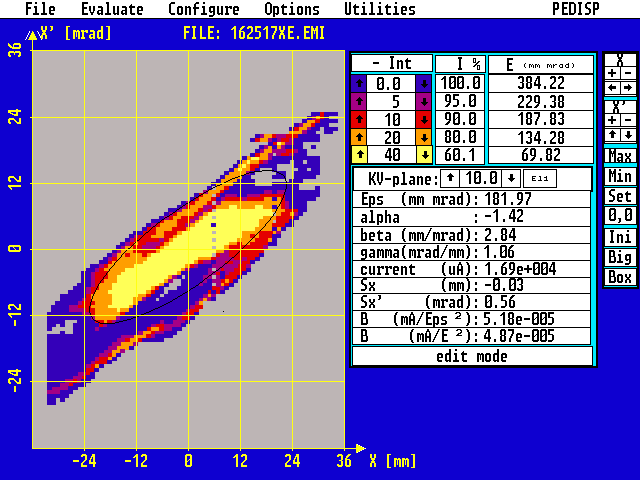 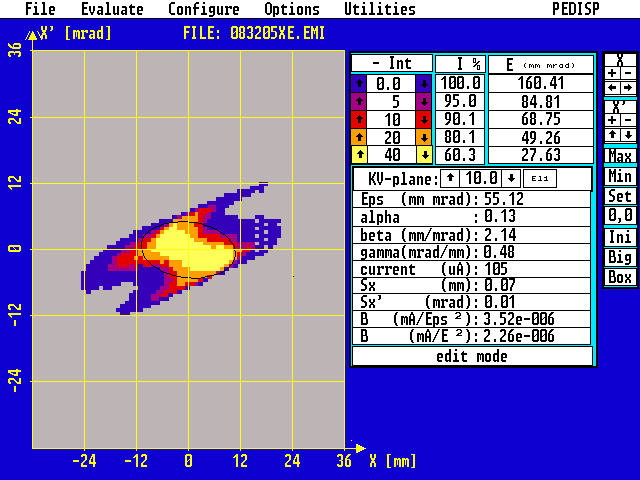 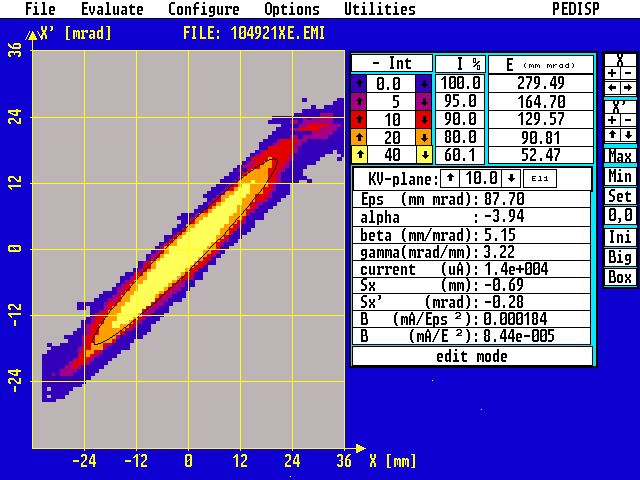 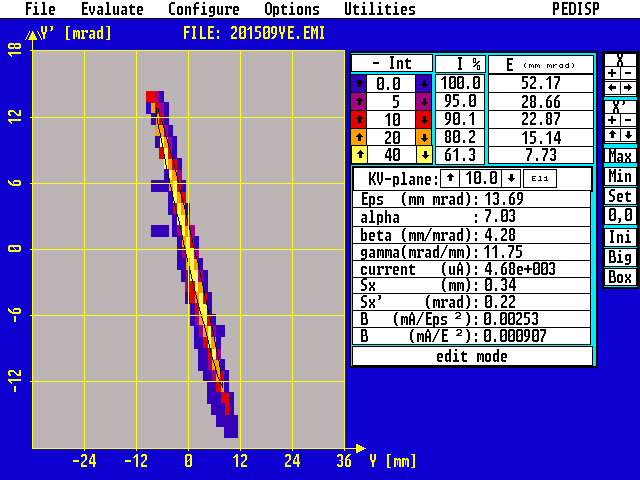 vertical:
0.1 emA (PIG]		         		       14 emA		                                   18 emA
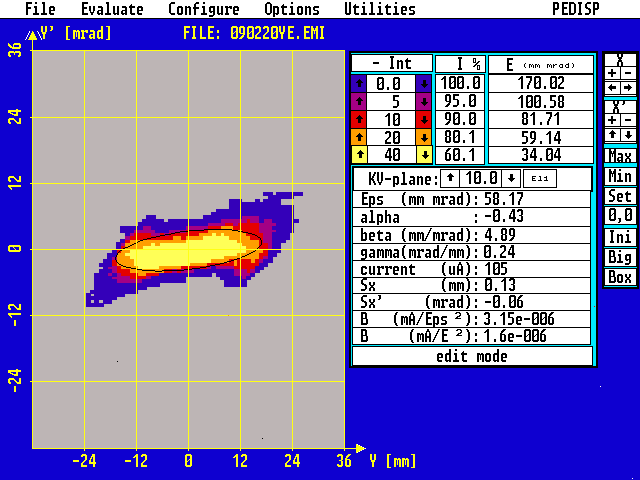 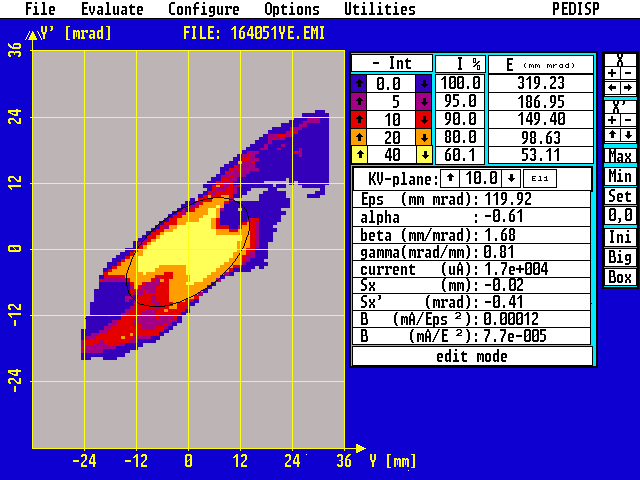 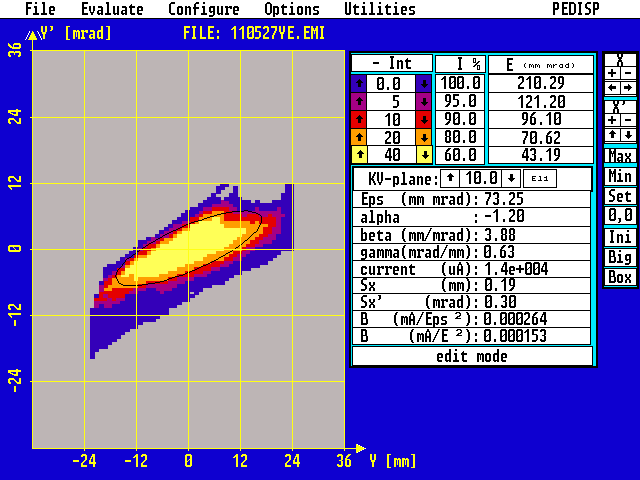 HSI-RFQ-transmission investigations with PIG-beam
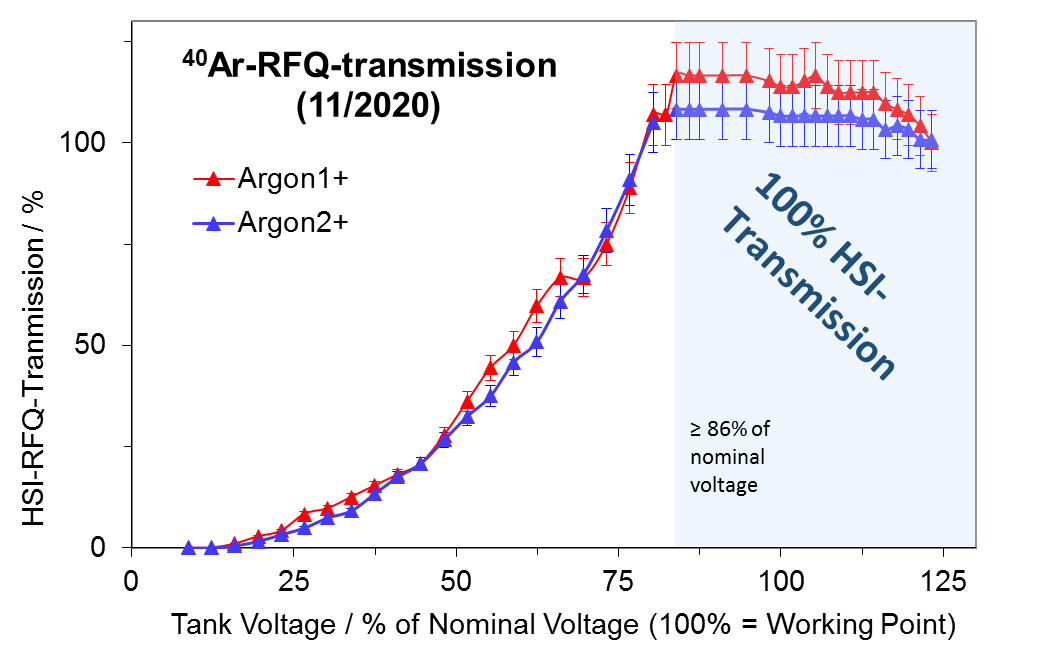 HSI-RFQ-High Current Investigation Campaign
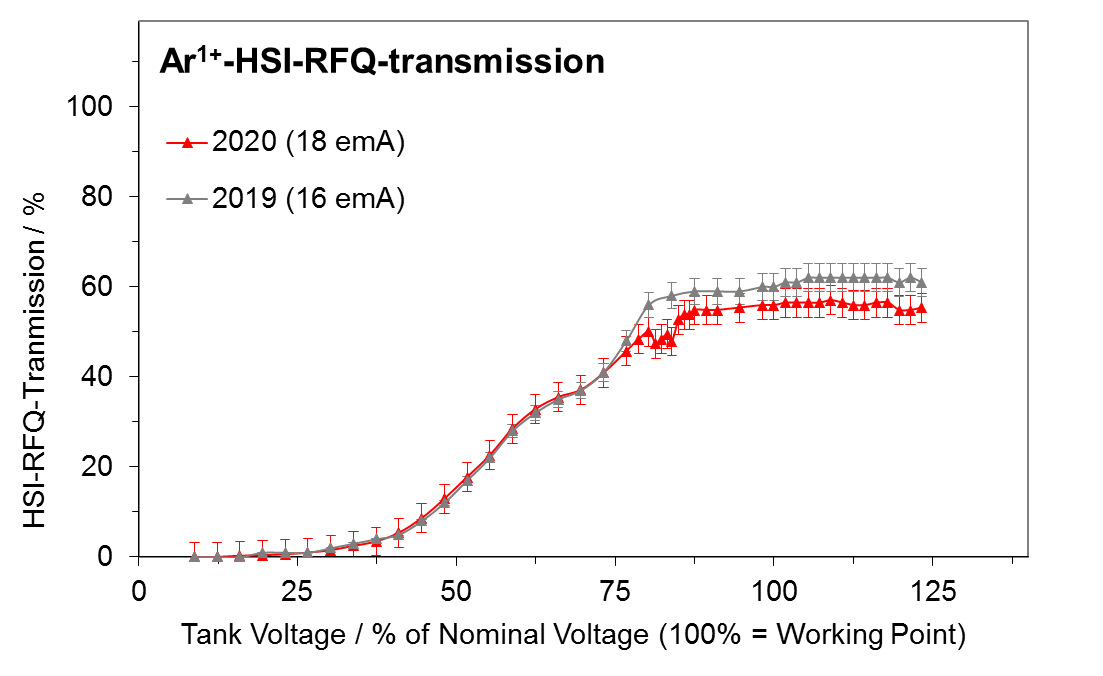 HSI-RFQ-High Current Investigation Campaign
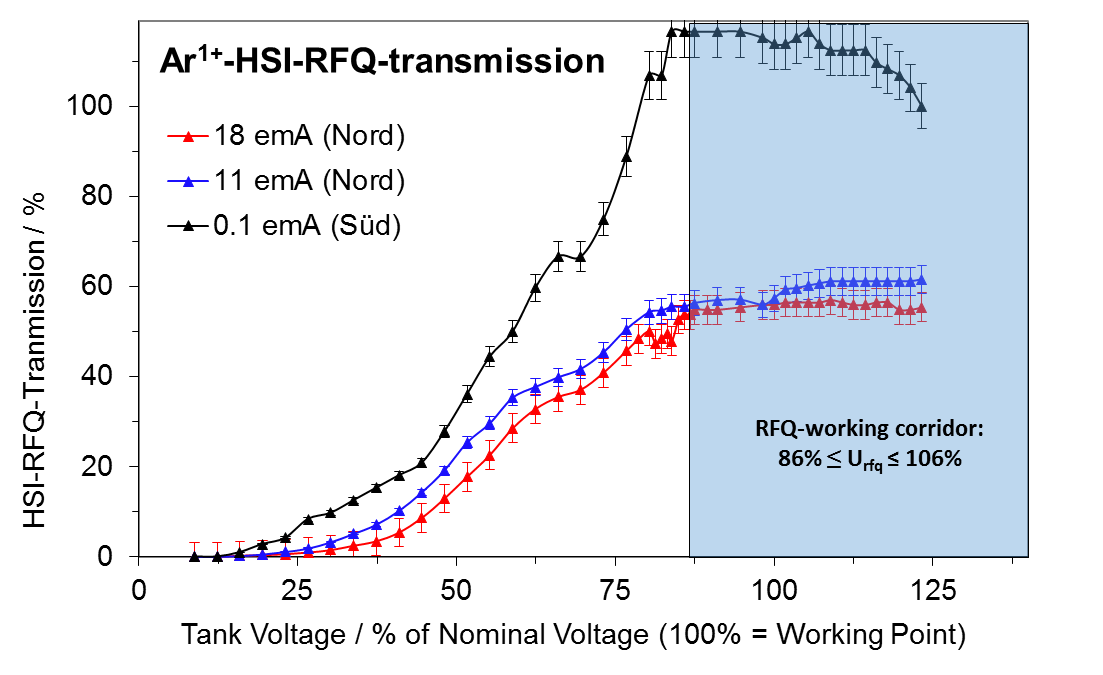 RFQ-phase shift to compensate HSI-transmission drop
HSI-IH-transmission
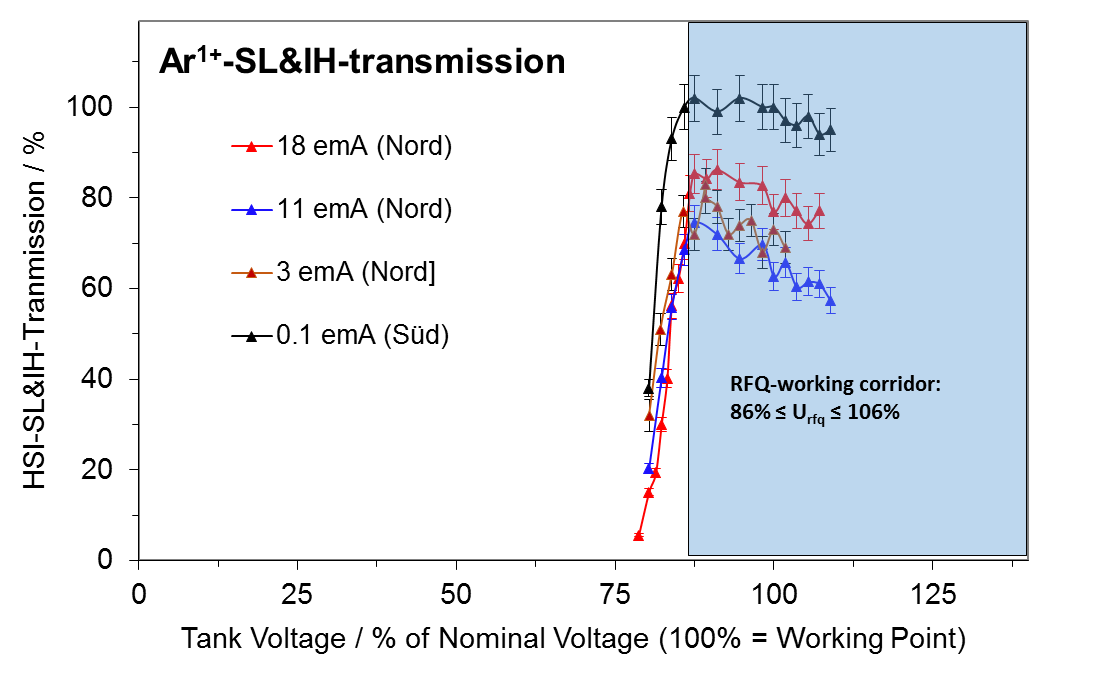 HSI-IH-transmission
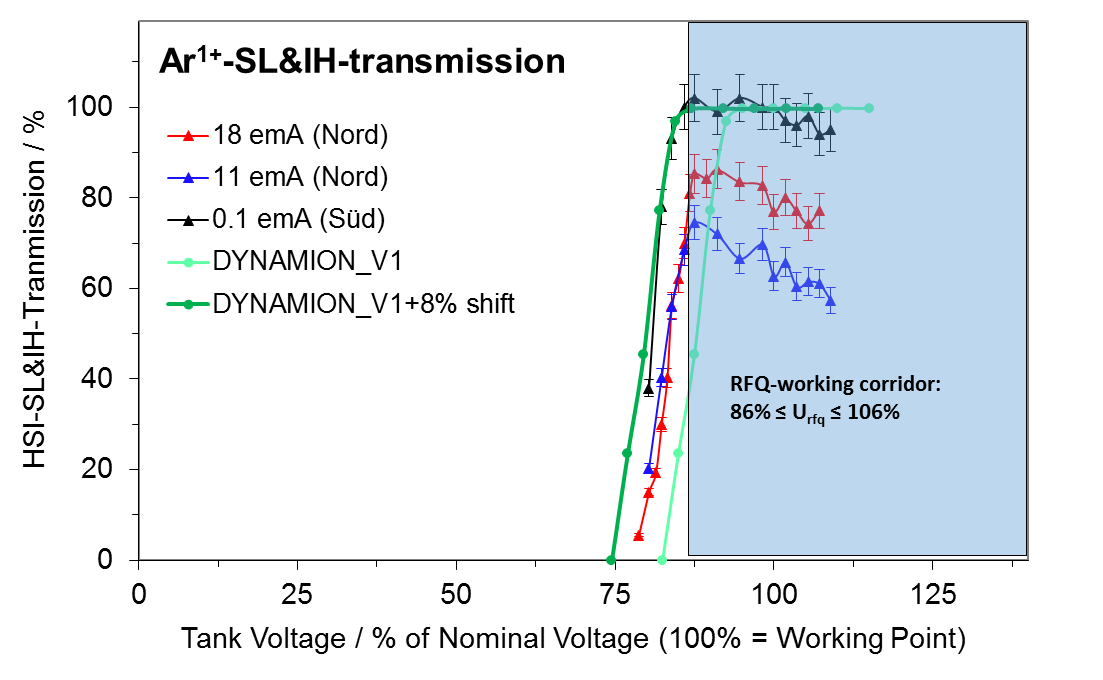 Beam emittance at 85.7%, @1.4 MeV/u
MUCIS (7emA)	                                                               PIG (0.1 emA)
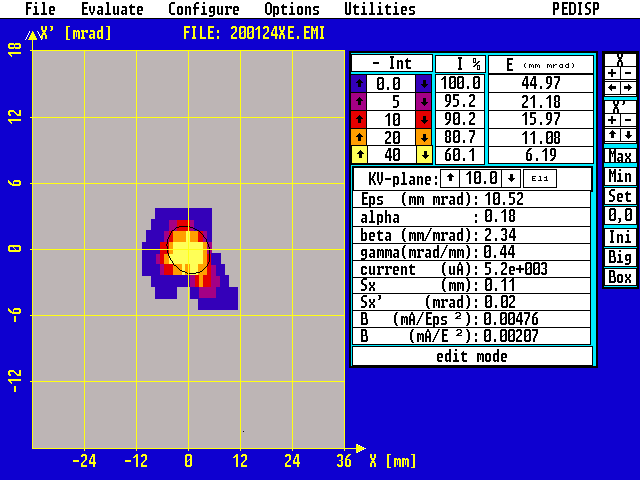 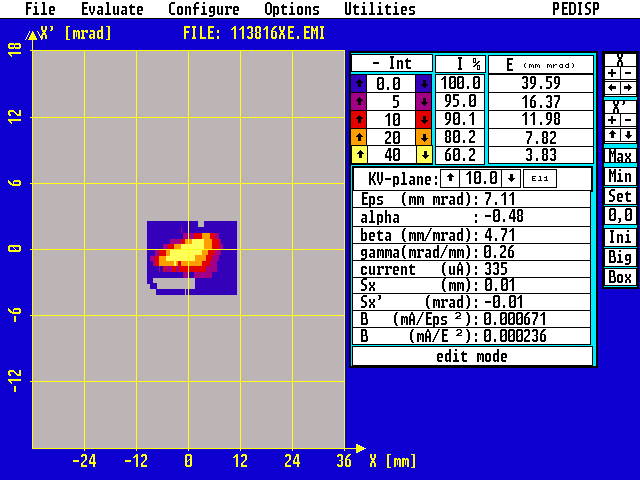 horizontal:
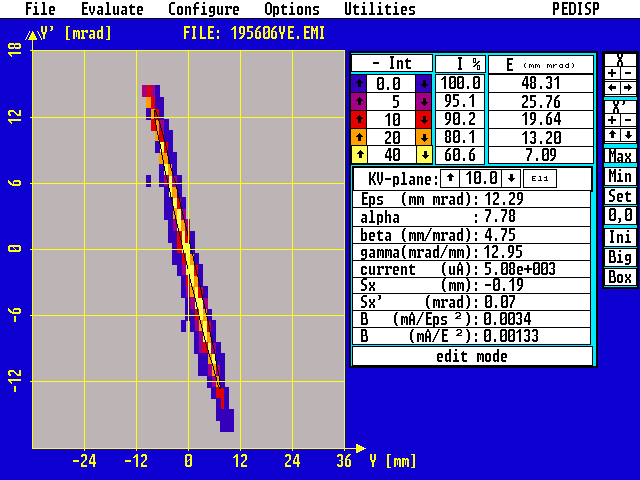 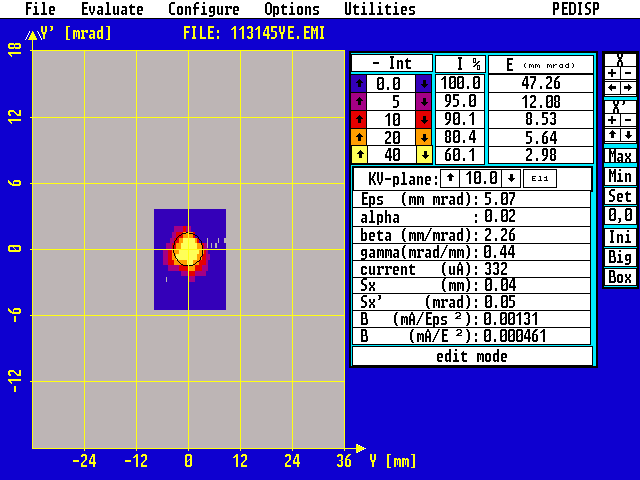 vertical:
Beam emittance @1.4 MeV/u
horizontal:
85,7%		        86,8%		       92,9%		100%                                 107,1%
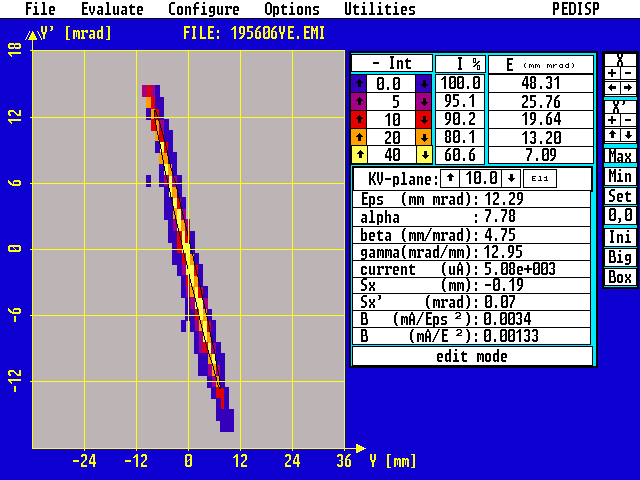 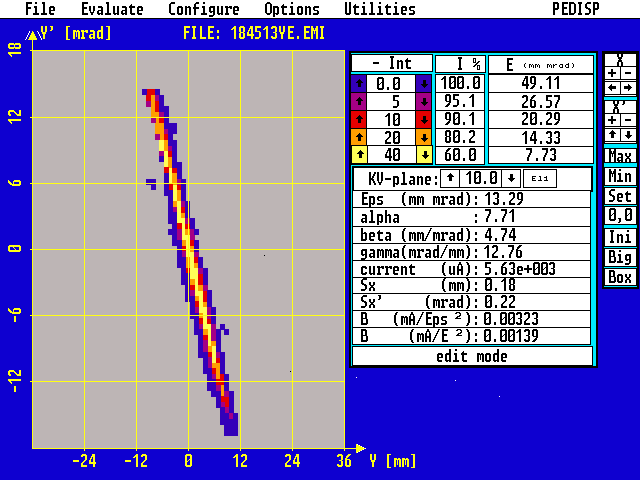 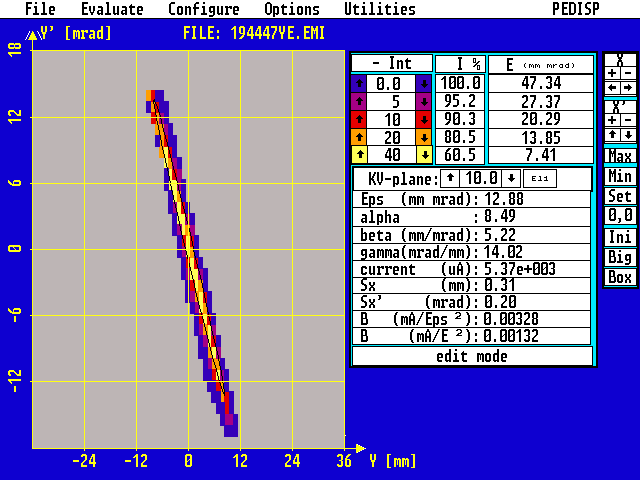 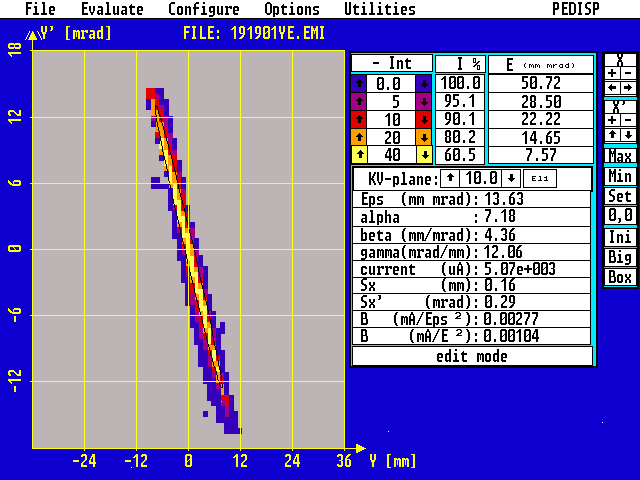 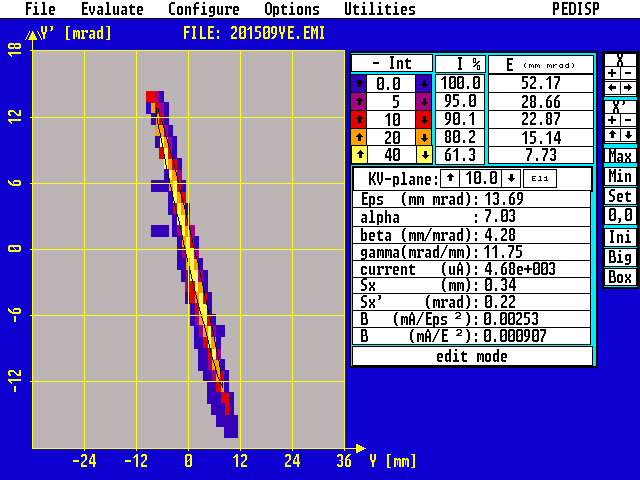 vertical:
85,7%		        86,8%		       92,9%		100%                                 107,1%
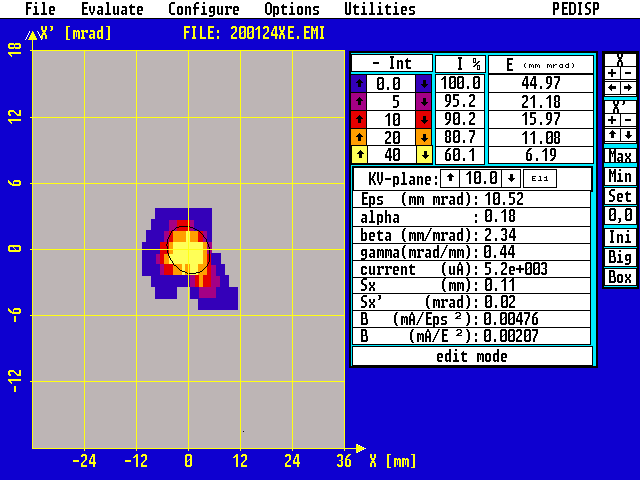 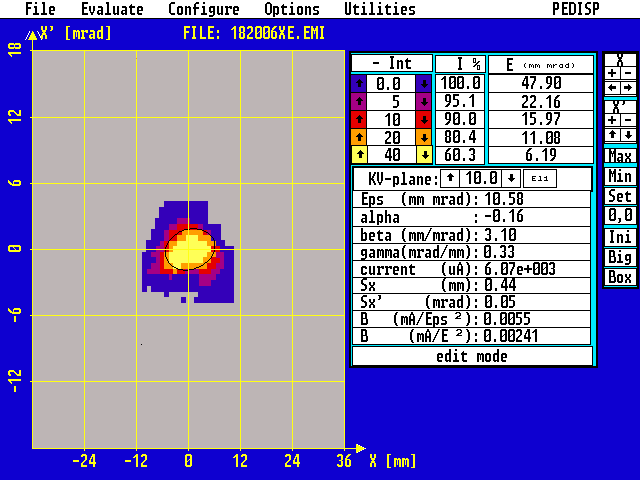 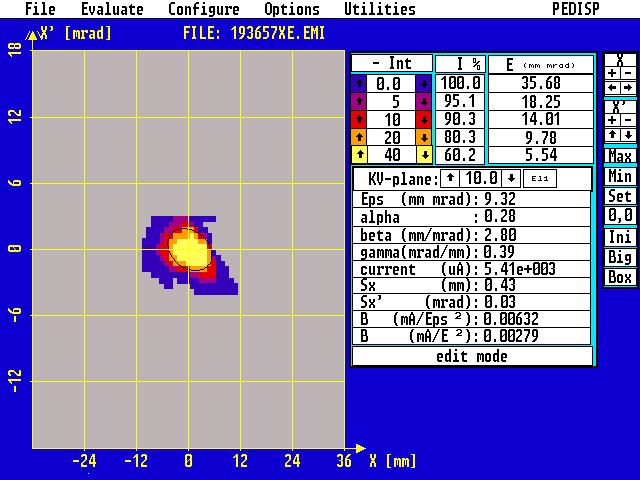 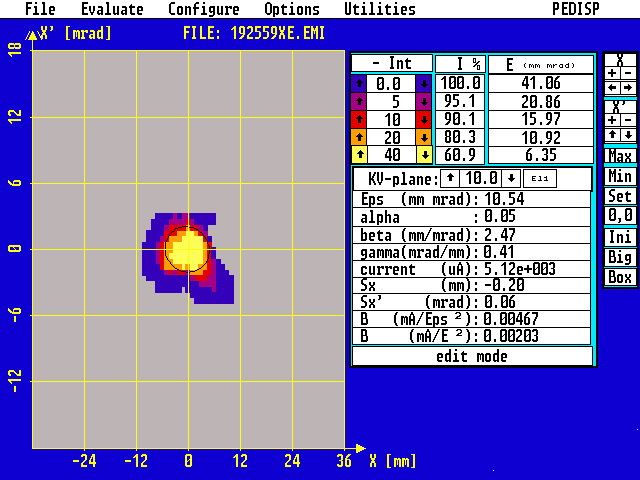 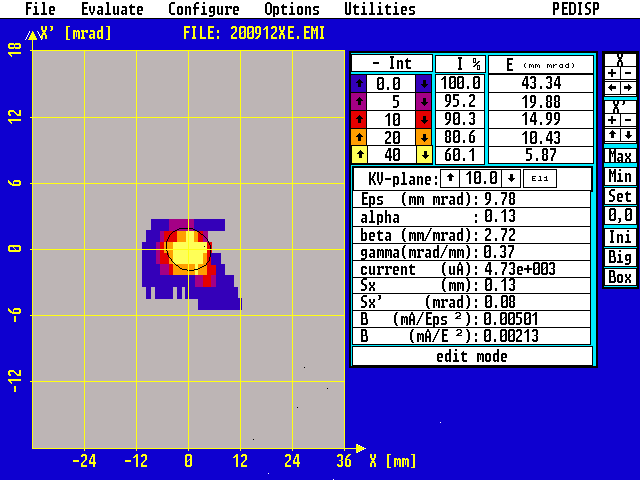 Beam emittance measurement @1.4 MeV/u
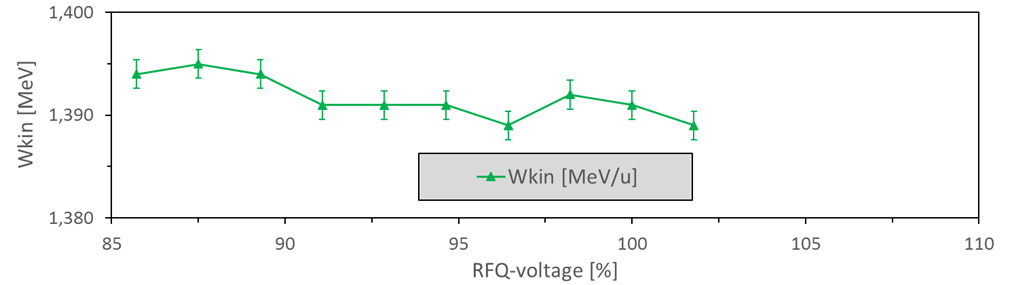 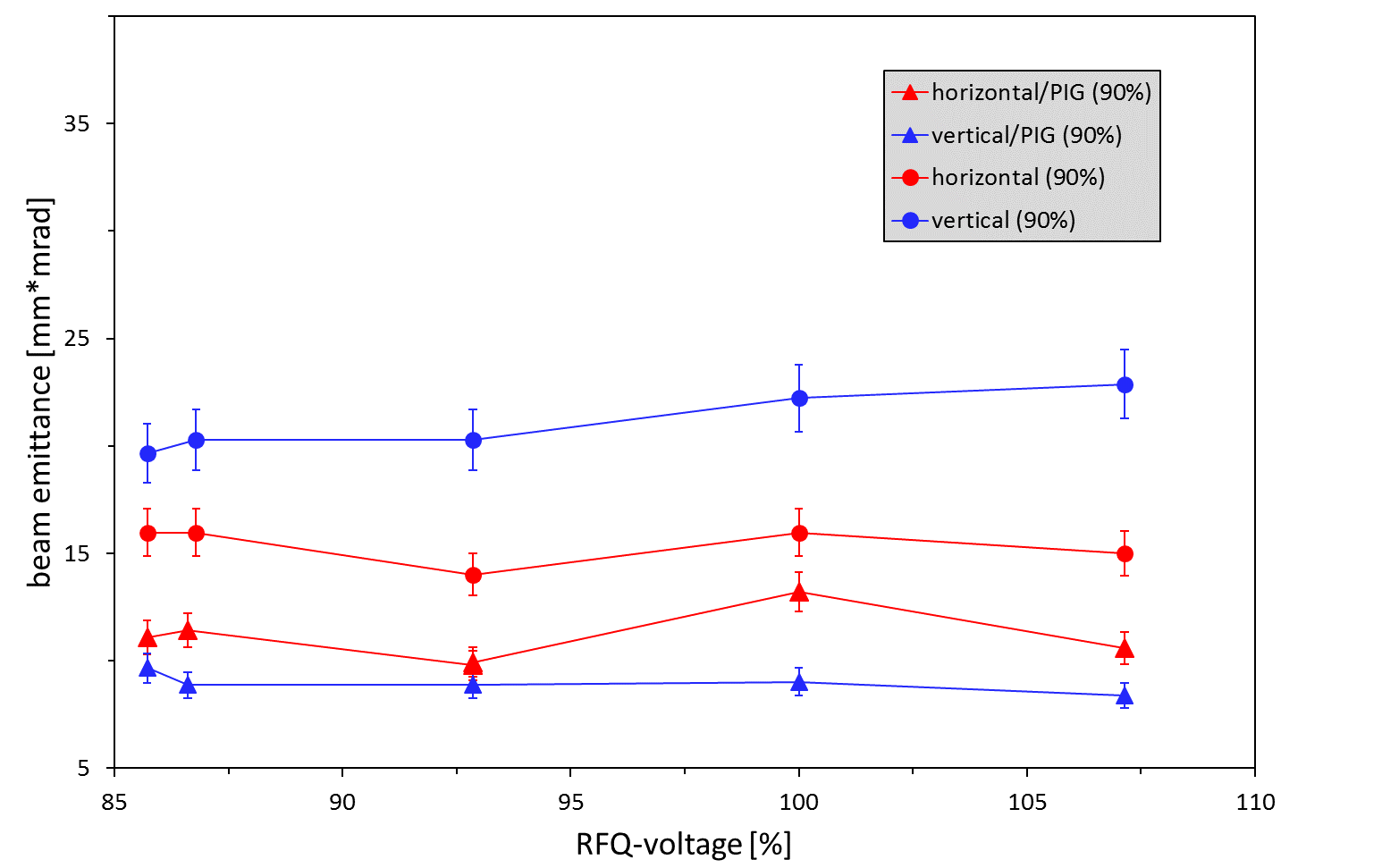 Outlook
Verification of measured RF-voltage (re-calibration of probe signal)
Rf-conditioning-campaign: Urfq  7.4 V
Update of Urfq(Pforw.)
Definition of a new working corridor (≥ 86%)
U4+-operation at Urfq ≥ 7.1 V (86%)